CPI Web Instructions for Student Rating - Quick reference
August 28, 2023
Performance Criteria
Professionalism: Ethical Practice
Professionalism: Legal Practice
Professionalism: Professional Growth

Interpersonal: Communication
Interpersonal: Inclusivity
Technical/Procedural: Clinical Reasoning
Technical/Procedural: Interventions: Therapeutic Exercise and Techniques
Technical/Procedural: Interventions: Mechanical and Electrotherapeutic Modalities
Technical/Procedural: Interventions: Functional Training and Application of Devices and Equipment
Business: Documentation
Business: Resource Management
Red Flags
Performance criteria considered foundational elements for clinical work.  

Rated based on level of education

These are critical areas for all students, regardless of setting and typically need to be addressed with an appropriate education / action plan if there is a deficit.

If area is not up to expected level given students education level, these issues are of concern and need to be addressed.  

Document Performance Concerns, Unsafe Events, and/or Incidents to be recorded in the box and check the Send Email to DCE box
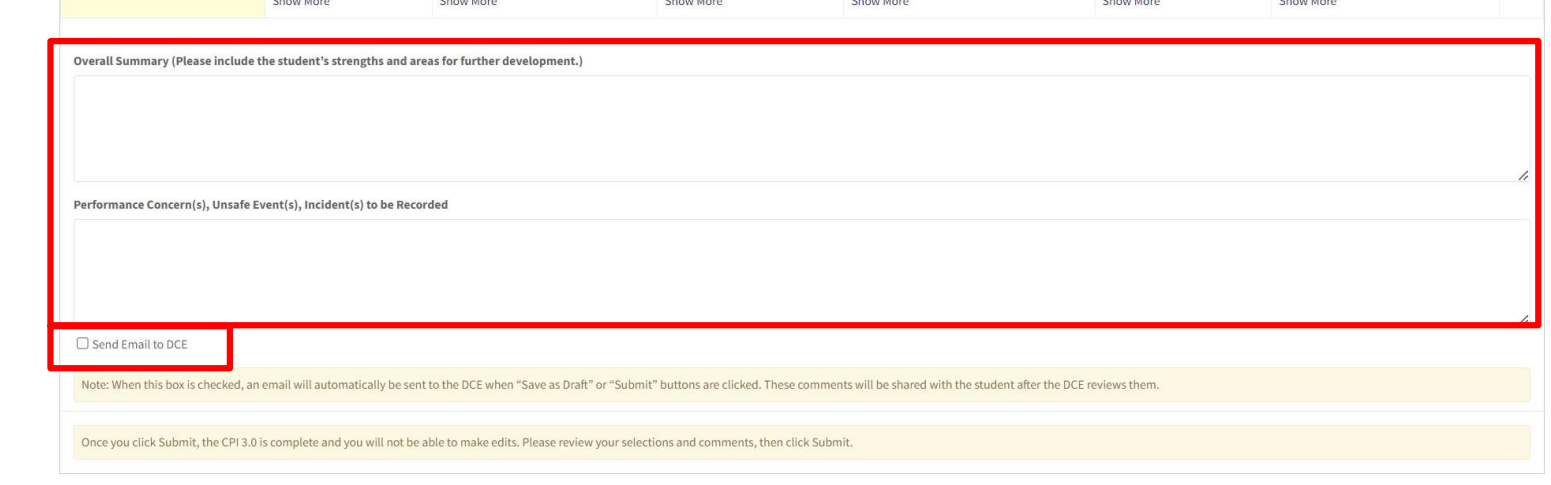 Red Flags
Red flags will require action to address:  DCE will meet with CI/SCCE to discuss correction plan for student.

Actions may include
Remediation 
Extension of clinical education experience
Development of learning plan
Possible failing grade, which is assessed / assigned by the school
Repeating of clinical rotation 
Dismissal from program
Performance Criteria Format
Each section has “Sample Behaviors” which gives examples of the types of skills / behaviors related to each criteria

These examples are guides but are not exclusive and list is not exhaustive.

Clinical instructors should rate students on observed clinical performance

Each criteria should be rated based on performance, unless the setting does not perform the specific criteria (i.e. Modalities)
Keys to rating
5 Keys to rating
The student’s level of supervision and caseload and where they fall on the rating scale
The majority of behaviors that best represent the student’s performance on the rating scale
If the student’s clinical performance spans multiple performance levels, consider where there is a preponderance of evidence and make your rating at that level
Examples
Student is able to perform proper patient education without assistance 75% of the time with non-complex patients and 50% of the time with complex patients.
Student is independent in performing patient wheelchair to bed transfers safely 100% of the time with both complex and non-complex patients.
Student is able to complete all tasks for intervention within allotted patient time, including intervention and documentation while maintaining 50% of entry level caseload.
Keys For Comments
Be specific with comments.  If the student is doing something either well or needs improvement, please be as detailed as possible.  There are comment boxes for both areas under each Rating Anchor

Remember HIPAA rules regarding patient information when writing feedback

If there are issues to address, reach out to the DCE if you have not already, use the Remediation/Performance Optimization Plan box under the anchor to document the plan.
Web CPI Rating
It is a rating scale (slide) ranging from Beginner to Beyond Entry Level Performance
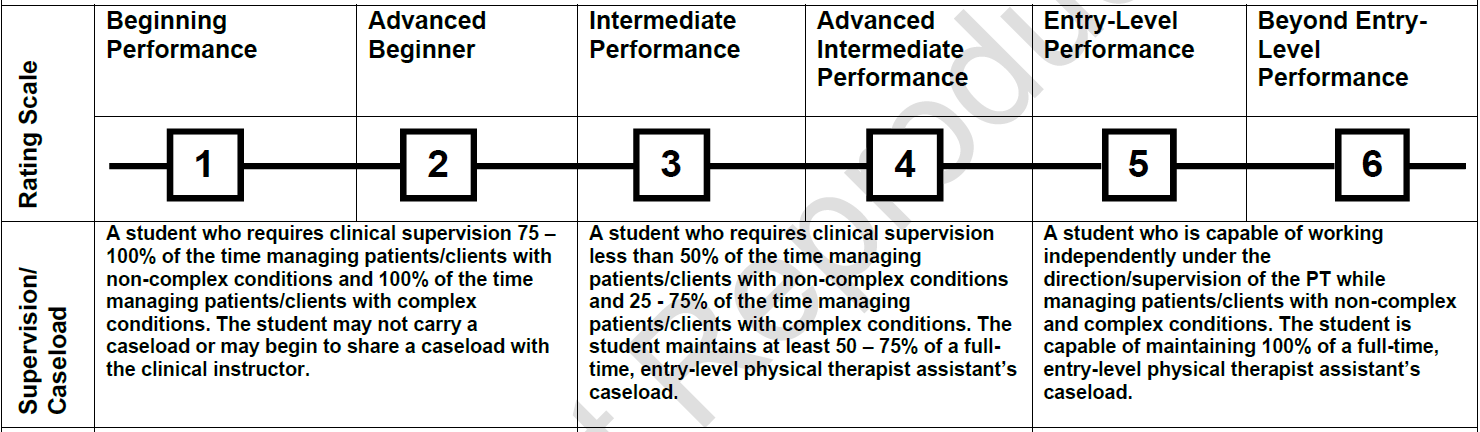 Expected Levels – Beginner
Student requires direct supervision 100% of the time with constant monitoring and feedback with even simple tasks

Performance of essential skills is inconsistent and student is ineffective at clinical decision making.

Student cannot carry the caseload of entry level PTA

This is typically the starting point for students at first clinical rotation
Expected Levels – Advanced Beginner
Student requires direct supervision 75% of the time with simple tasks and 100% of the time for complex tasks

Student demonstrates consistency in developing proficiency with simple tasks, clinical problem solving, interventions, and related data collection 

Student is unable to perform more complex tasks, clinical problem solving, interventions, or related data collection without guidance and / or supervision

Student can start to carry some of the caseload of expected level for full-time entry-level clinician
Expected Levels – Intermediate
Student requires direct supervision less than 50% of the time with simple tasks and 75% of the time for complex tasks

Student demonstrates proficiency with simple tasks, clinical problem solving, interventions and data collection

Student is developing the ability to consistently perform more complex tasks, clinical problem solving, interventions, or related data collection without guidance and / or supervision

Student is able to manage 50% of the caseload of expected level for full-time entry-level clinician
Expected Levels – Advanced Intermediate
Student requires direct supervision less than 25% of the time working with new patients or patients with complex conditions and is independent with simple tasks and conditions

Student demonstrates proficiency and consistency with simple tasks, clinical problems solving, interventions and data collection

Student requires occasional assistance / cueing for complex tasks, clinical problem solving, interventions, or related data collection

Student is able to manage 75% of the caseload of full-time entry-level clinician
Expected Levels – Entry Level
Student is capable of completing tasks, clinical problem solving, interventions and data collection independently, consistently and efficiently for simple and complex tasks / conditions under the general supervision of a physical therapist

Student consults with others to resolve unfamiliar or ambiguous situations

Student is able to manage 100% of the caseload of a full-time PTA at entry-level caseload in an efficient and cost-effective manner under the direction of a physical therapist

When a student meets Expected entry level and exceeds expectations, utilize the beyond entry level to document that accomplishment.
Special Note
CPI 2.0 based all 14 rating categories on the below criteria.  CPI 3.0 the first three professional categories are not based on the below criteria, but continue to use the below as anchors when rating the other 8. 
Caseload
Skill level
Complexity level of patients
Level of Supervision required
Amount of Assistance required

If the student does not meet the minimum requirements due to extenuating circumstances, please explain with details in the comments section.  These issues include but are not limited to:
Complex patient population
Unique patient population
Unique clinic environment
Items To Think About
Entry- Level clinician is the expected level of a recent graduate from an accredited program with a new license.  
It is not based on a seasoned clinician with years of experience in the field / setting

When considering if they are entry-level, think about:
Would they be qualified for hire?
Would you be comfortable with them treating your patients or loved ones independently?
Keys to Completion of Web CPI
Rate the student in all 11 categories with comments related to justification for rating
Completion of comments including areas of strength and areas needing improvement
Sign the evaluation
Read the students evaluation and sign off that you read the student’s self-evaluation
Expected levels at Conclusion
PTA 142 (Fall – Second Rotation)

No ‘significant concerns’ noted at the final evaluation.

Items 1-11 will be rated at Intermediate performance or above on the rating scale at the final evaluation

Student should be managing at least 50% of the expected caseload of an entry-level clinician

No more than one documented safety issue during the clinical rotation

Comments made by the clinical instructor should support the score. Comments are required when an item is rated below passing or the significant concerns box is checked.
Expected levels at Conclusion
PTA 152 (Spring – Final Rotation)

No ‘significant concerns’ noted at the final evaluation

Items 1-11 will be rated at Entry-level performance on the rating scale at the final evaluation

Student should be managing a full case load of an entry-level clinician

No more than one documented safety issue during the clinical rotation

Comments that support scoring (comments are required when the student is below entry level and/or significant concerns box is checked)
Additional Training / reference
APTA CI Training
CI/SCCE Training
CPI Web Login
CPI Login

Sac City PTA Program Clinical Education
https://scc.losrios.edu/academics/physical-therapist-assistant-program-details/clinical-education
If you have questions or need any assistance, don’t hesitate to contact the DCE
Millie Burns, PTA, DCE
Sacramento City College PTA Program
burnsm@scc.losrios.edu
(916) 558-2298